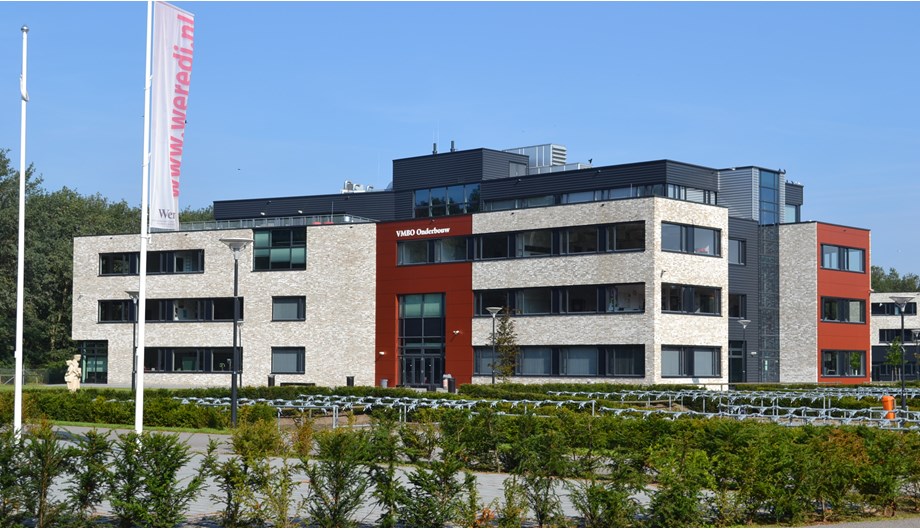 Kennismaking met SG Were Diouders/leerlingen groep 7
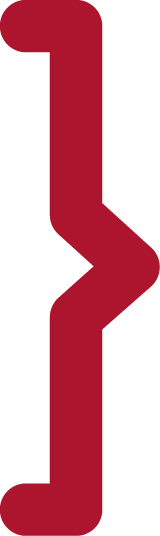 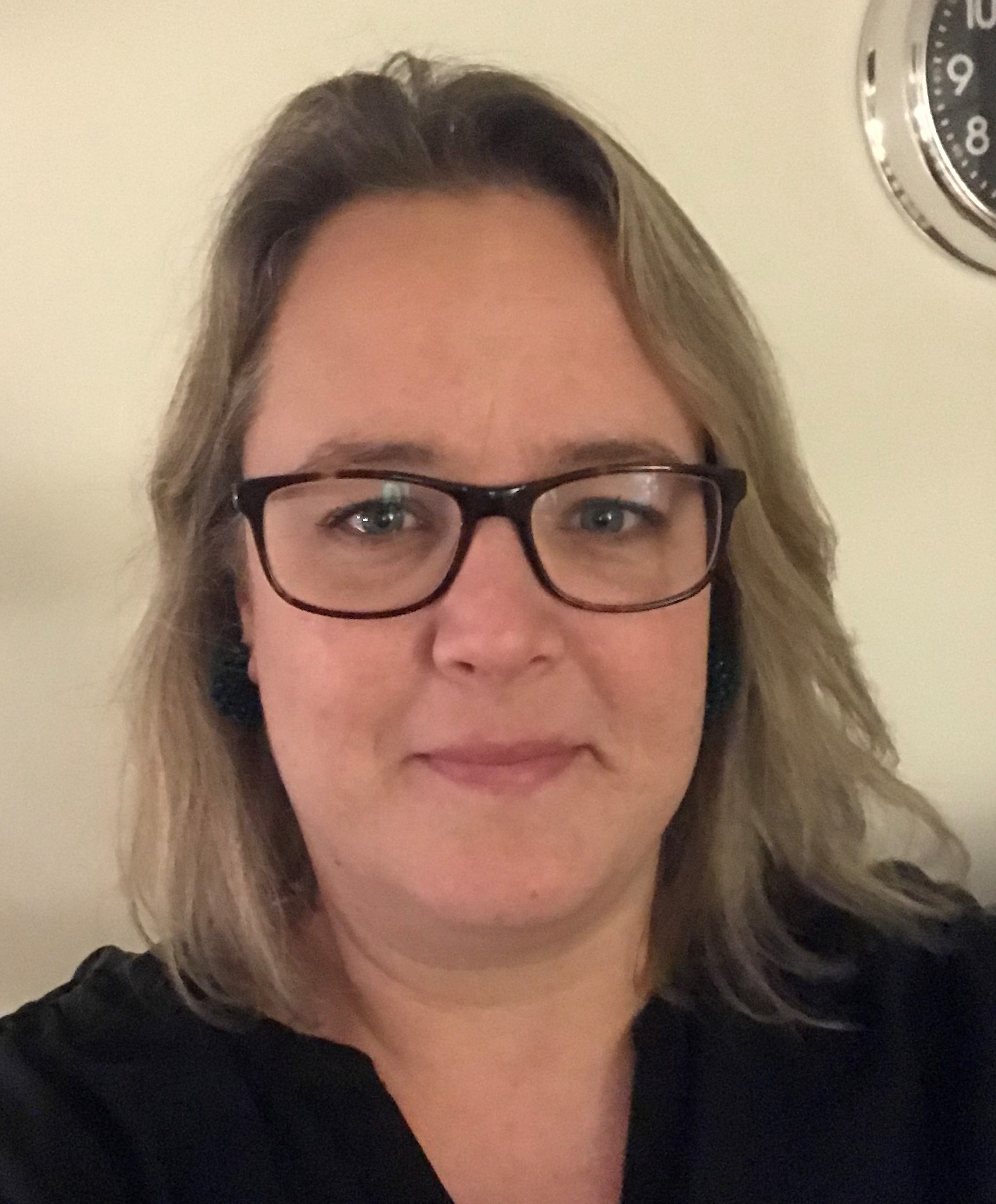 Manon van de Wiel
[Speaker Notes: Voorstellen
Vragen?]
Tijdens de presentatie
Wij vragen u vriendelijk uw camera uit te laten.

De microfoon dempen voorkomt achtergrond geluid.


Vragen graag bewaren tot het einde van de presentatie.

Mocht de presentatie te snel gaan of er iets mis te gaan met geluid of beeld, laat het dan weten in de chat.
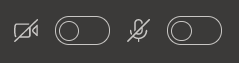 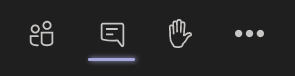 In deze presentatie
Een eerste kennismaking 
Het begin
Leerroutes
Het brugklasgebouw
Praktisch
Regulier of Were Di Drie
Begeleiding / extra zorg
Buiten de les
Belangrijke data
Vragen
Extra: het brugklasgebouw
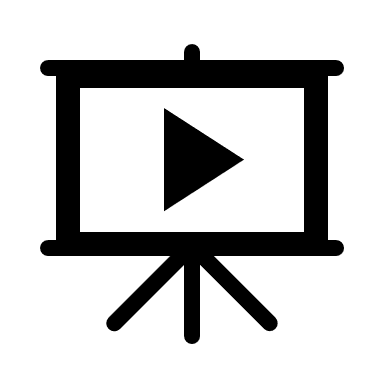 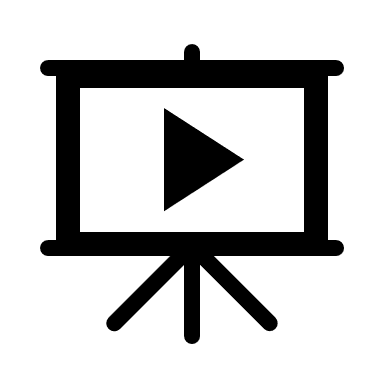 Een eerste kennismaking
Om te beginnen
Uw kind gaat straks naar ‘de middelbare’

voorlopig advies in groep 7 basisschool
(digitaal) bezoeken middelbare scholen
meeloopdagen middelbare school
definitief advies groep 8 basisschool
school kiezen en inschrijven
Leerroutes in Nederland
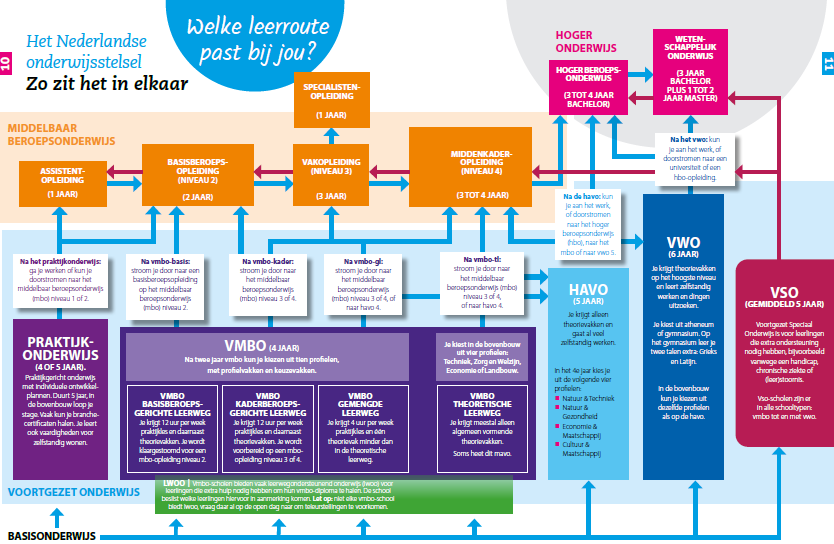 Bron: VO gids- het Nederlandse onderwijsstelsel
Leerroutes op SG Were Di
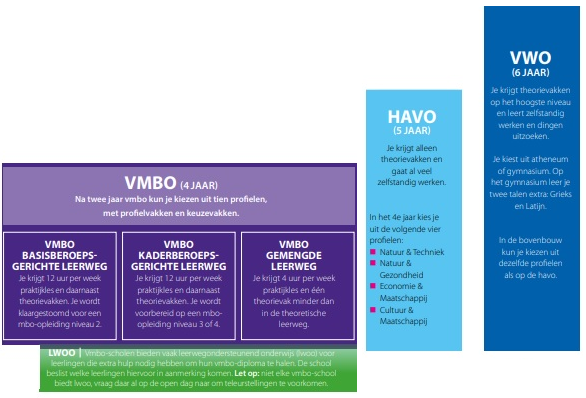 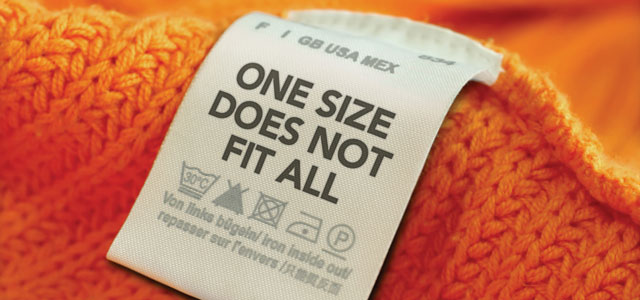 Het brugklasgebouw
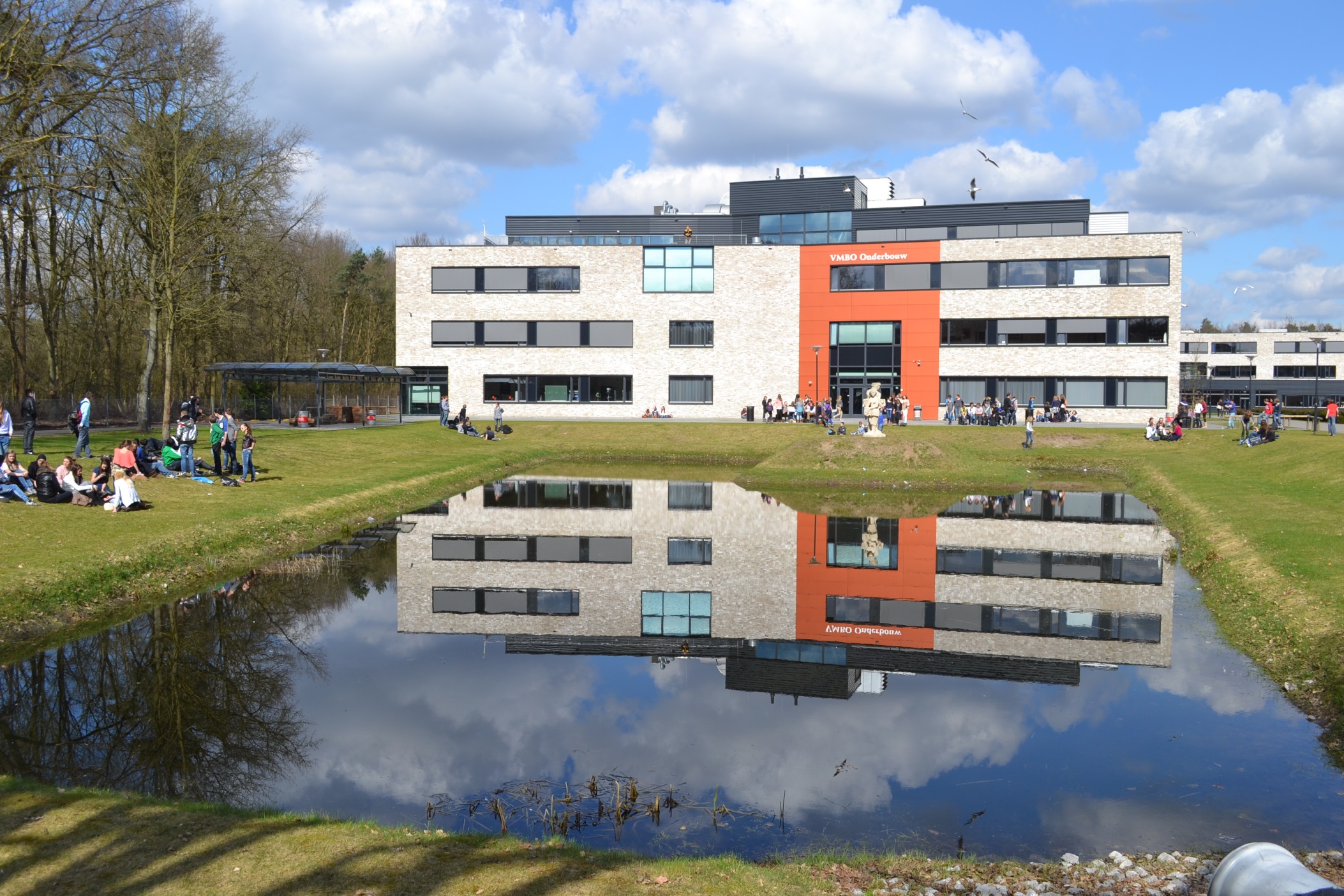 Alle brugklassers            Alle niveaus          1 jaar          1 plek  
     		
 basis, kader, gt, havo, vwo, gymnasium
[Speaker Notes: Filmpje over brugklasgebouw duurt 3 minuten. Kan ouders ook verwijzen naar dit filmpje en op laatste dia zetten, dus als afsluiter.
https://youtu.be/8xBb81wJFmI]
Praktisch
Alle brugklassers in één gebouw, eigen zone
“Groep 9”

Veilig en vertrouwd
Alle leerlingen een laptop en een kluisje
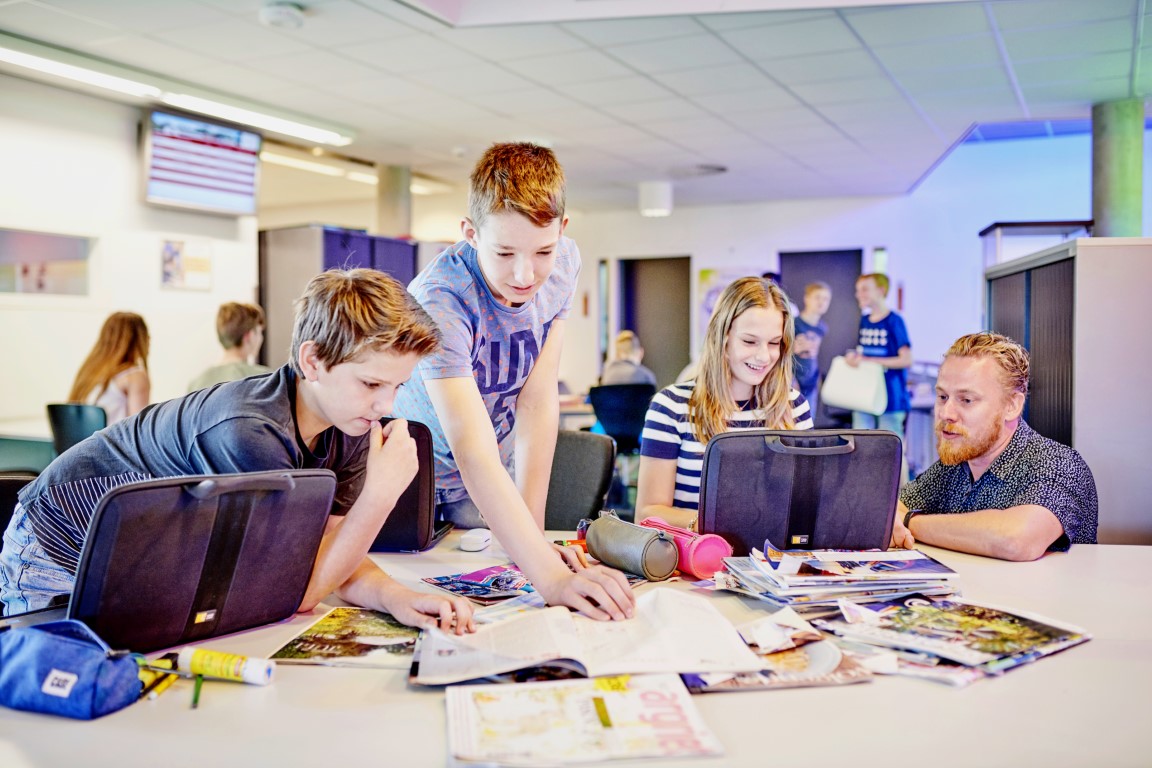 [Speaker Notes: .]
Regulier of Were Di Drie
Reguliere brugklas
Were Di Drie
De docent begeleidt en stuurt het leren.
Docent leert stapsgewijs aan, biedt hulp en laat los.

Vaste lessen en vast lesrooster

Docent stuurt
Leerlingen werken veel samen en veel in projectvorm. 
In workshops, met experts binnen en buiten de school, met coaches en via eigen onderzoeken werken leerlingen aan uitdagende projecten.
Leerling aan het roer
[Speaker Notes: Wd 3 natuurlijk leren
Dagopstart en afsluiting met je jaargroep eigen coach/mentor + plannen en voortuitkijken, keuze workshops etc/]
Naar de brugklas Were Di Drie
Twee groepen
Vmbo brugklas
Basis, Kader én GT leerlingen gemengd. 
Havo/Vwo brugklas
Havo én Vwo leerlingen gemengd.

Ook in leerjaar 2 zitten de niveaus gemengd
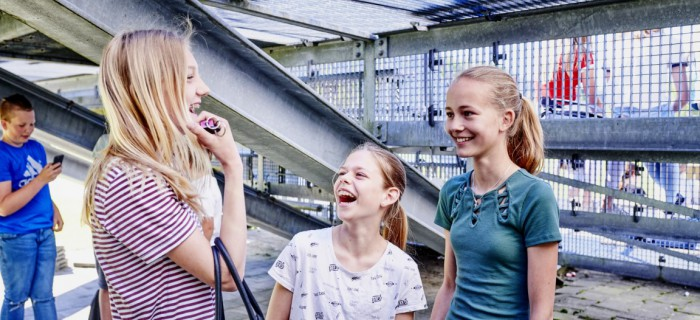 Naar de reguliere brugklas
Dakpanklassen
Vmbo BKonderwijs op basis niveau; leerjaar 2 kan basis of kader zijn
Vmbo KGTonderwijs op kader niveau; leerjaar 2 kan kader of GT zijn
Vmbo GTHonderwijs op GT niveau; leerjaar 2 kan GT of havo zijn
HVonderwijs op havo niveau; leerjaar 2 kan havo of vwo zijn
VWOleerjaar 2 kan vwo of gymnasium zijn
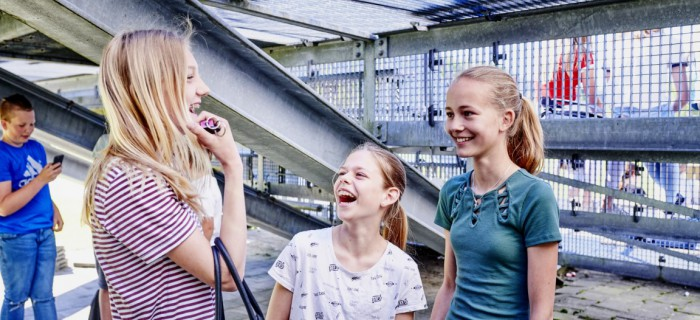 Samen de route bepalen
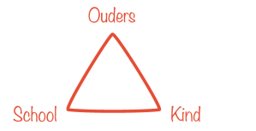 Bepalen wat de beste plek is voor de leerling
                  leerdoelen - cijfers – leertaakgedrag - huiswerkhouding
Driegesprek: ouders – leerling – persoonlijke mentor
Maatwerk per leerling
[Speaker Notes: nadruk op opstromen i.p.v. afstromen]
Begeleiding  - extra zorg
Plannen en organiseren
Schoolvaardigheden (presenteren, samenvatten etc)
Leren leren
Zelfredzaamheid
Sociale vaardigheden
Ontdekken van talenten en kwaliteiten (LOB)


Taal en rekenen  ICE  steunles
Pluspas: leer- en/of ontwikkelingsproblemen
Ondersteuningsteam
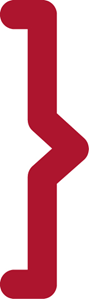 klassikaal
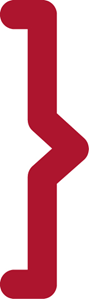 individueel
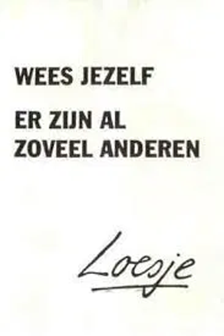 Buiten de les
* Introductieweek
	* Efteling
	* Sinterklaas
	* Kerstviering
	* Duurzaamheidsprojecten
	* Meerdaagse reizen (Rome,		Londen, Berlijn)
* Songfestival
	* Musical 
	* Roemenië 
	* Vijflandenontmoeting
	* Uitwisseling Denemarken/Spanje
	* CKV-dag
	* Schoolfeesten
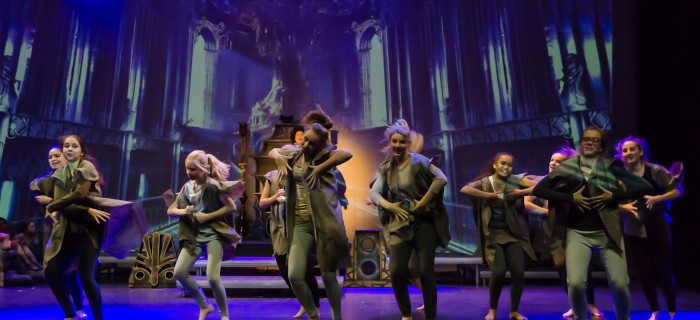 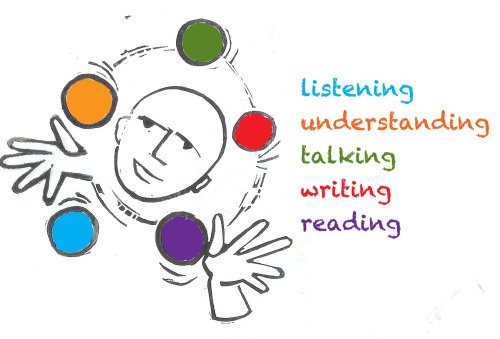 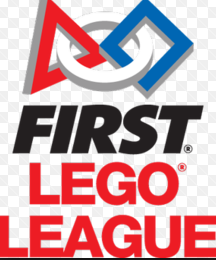 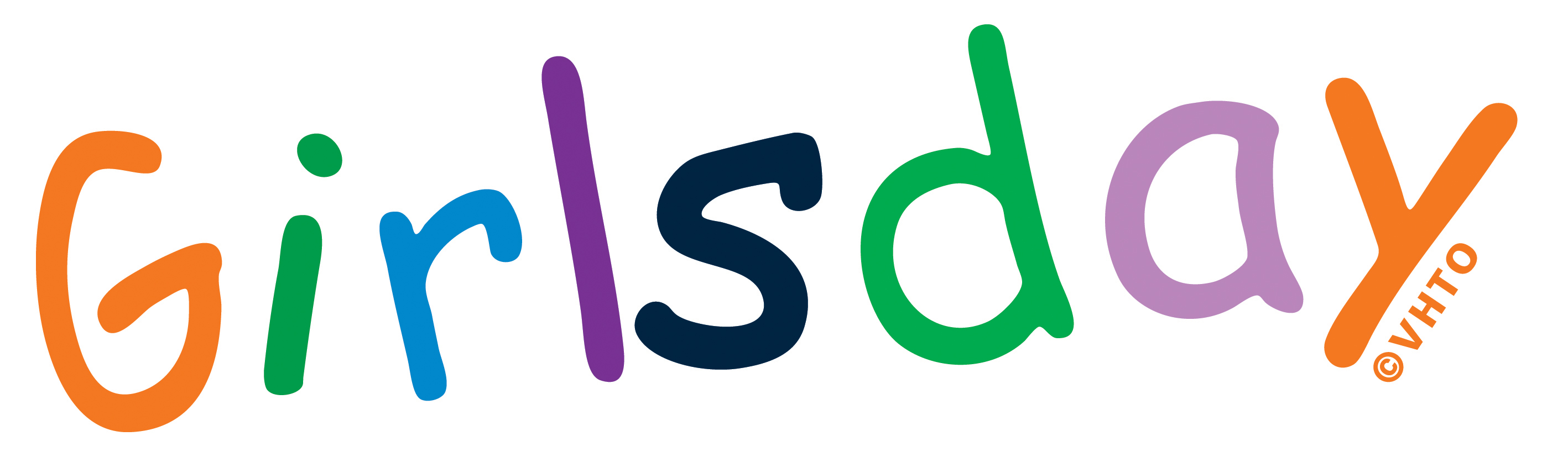 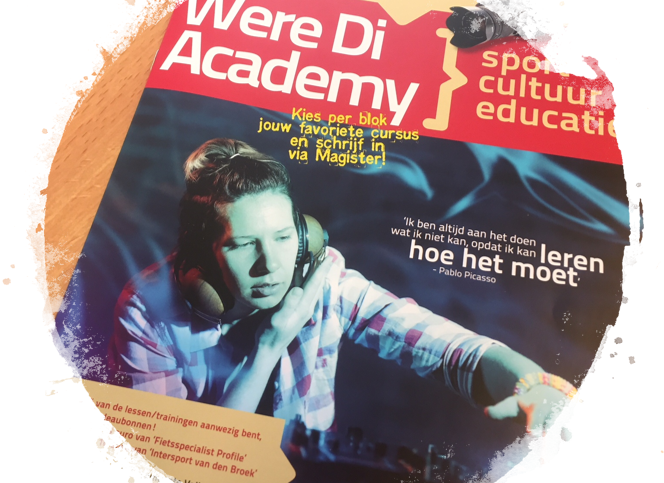 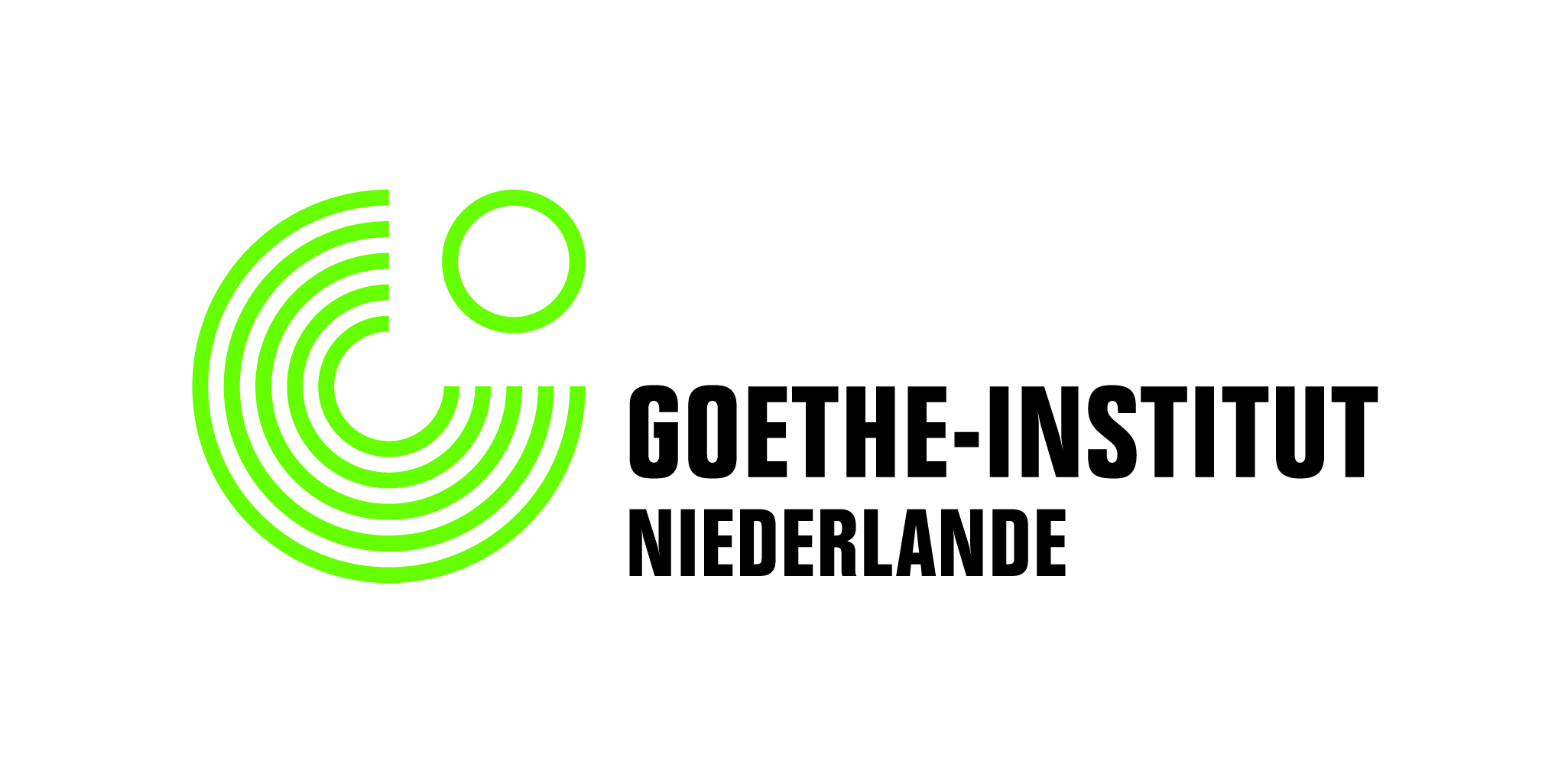 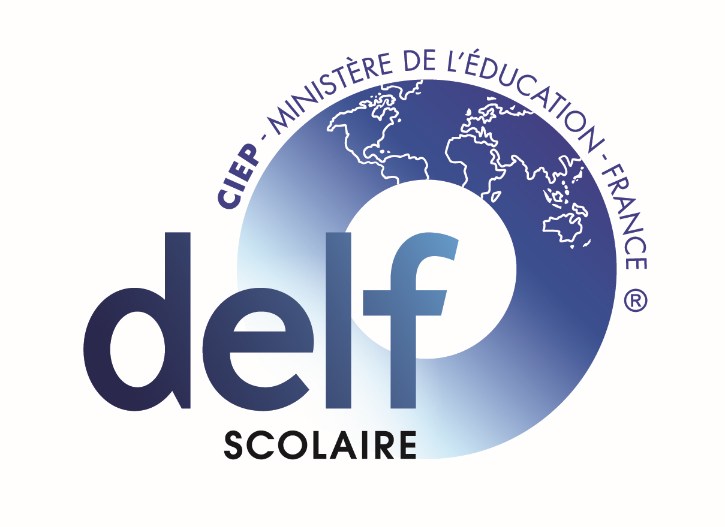 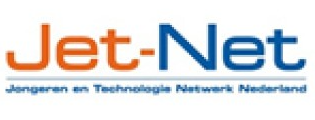 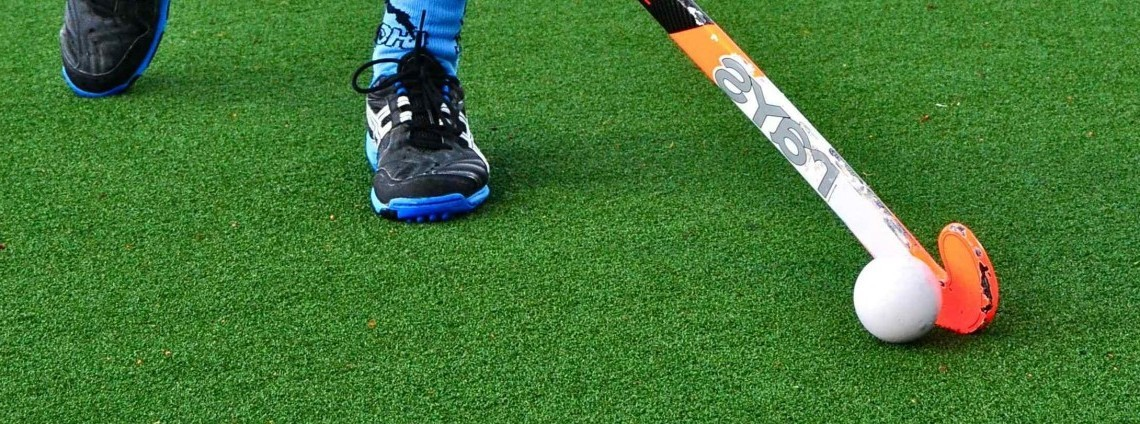 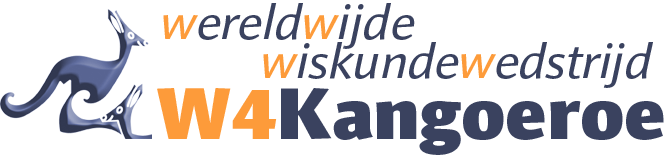 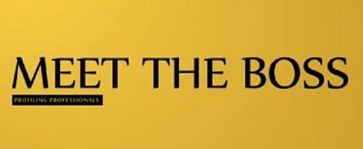 Belangrijke data
16 juni 2021  Expeditie Were Di 
November 2021 Minilessen 
Januari 2022 Open Dag
Maart 2022 inschrijven middelbare school
Juni 2022 kennismaken met klas
Augustus/september 2022 start
Vragen?
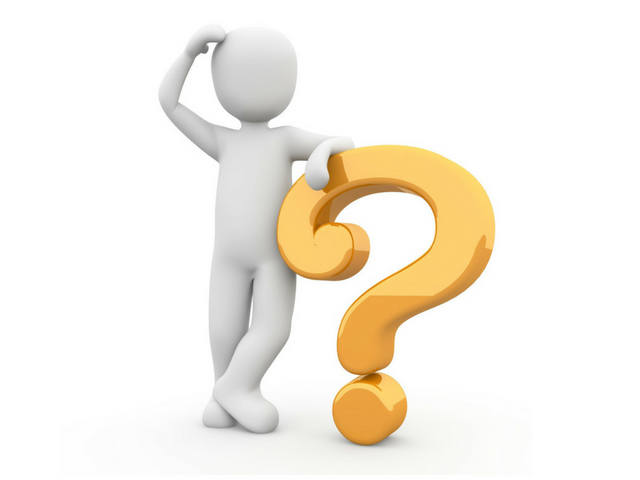 Heeft U nog een persoonlijke vraag in verband met de mogelijke plaatsing van uw kind?
Kies dan voor een persoonlijk contactmoment.

Dhr. Vellinga :   vll@sgweredi.nl
teamleider: brugklas vmbo
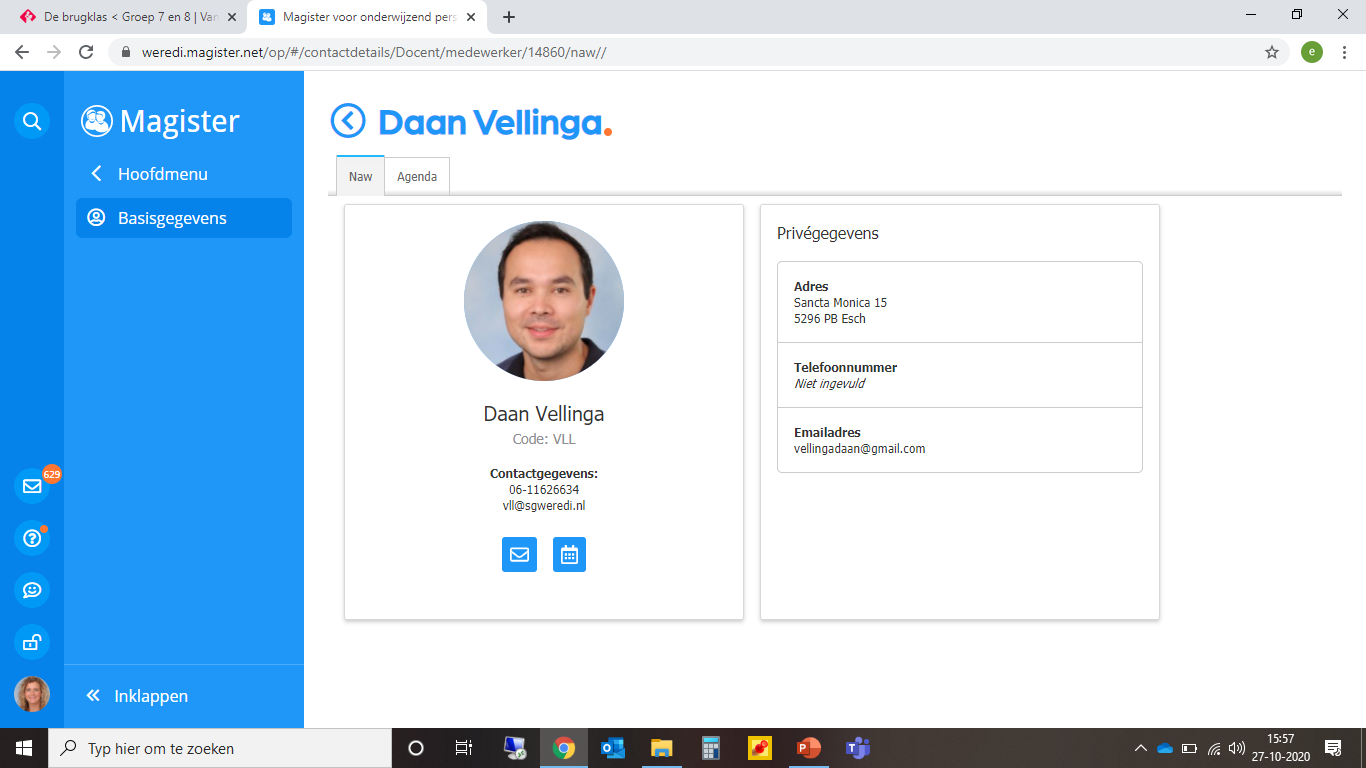 Extra:
Rondkijken in het Brugklasgebouw
[Speaker Notes: https://youtu.be/8xBb81wJFmI]